ISTEN GONDOT VISEL RÓLUNK!
Kedves Szülők!
Kérjük, hogy segítsenek a gyermeküknek a hittanóra tananyagának az elsajátításában!
A digitális hittanórán szükség
lesz az alábbiakra:
valaki, aki felolvassa a szövegeket.

Kérem, hogy indítsák el a diavetítést! 
Az animációkat csak így tudják látni!
DIGITÁLIS
HITTANÓRA
Javaslat: A PPT fájlok megjelenítéséhez használják a WPS Office ingyenes verzióját (Letölthető innen: WPS Office letöltések ). Az alkalmazás elérhető Windows-os és Android-os platformokra is!
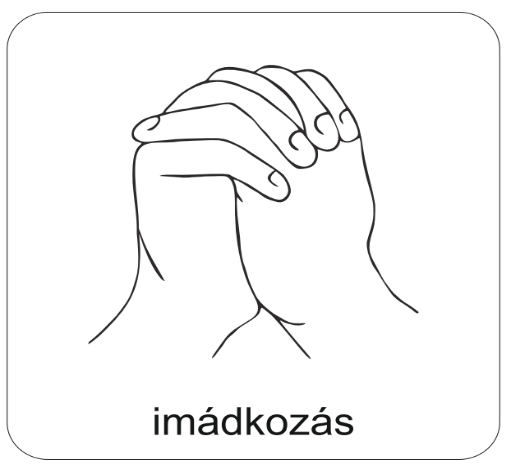 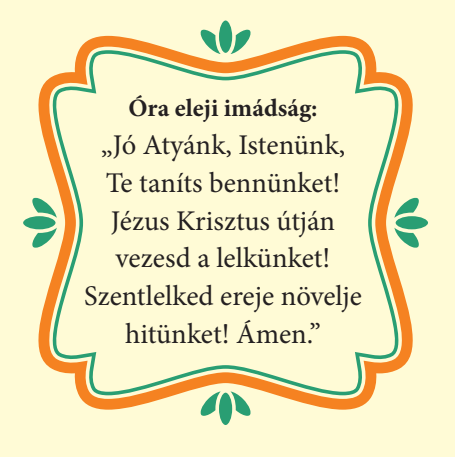 Áldás, békesség! 

Kezdd a digitális hittanórát
az óra eleji imádsággal!
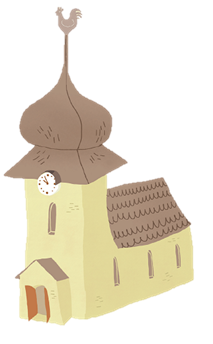 Ismételd el az aranymondást!
„Napról napra gondot visel rólunk szabadító Istenünk.” 


Zsoltárok könyve 68,20
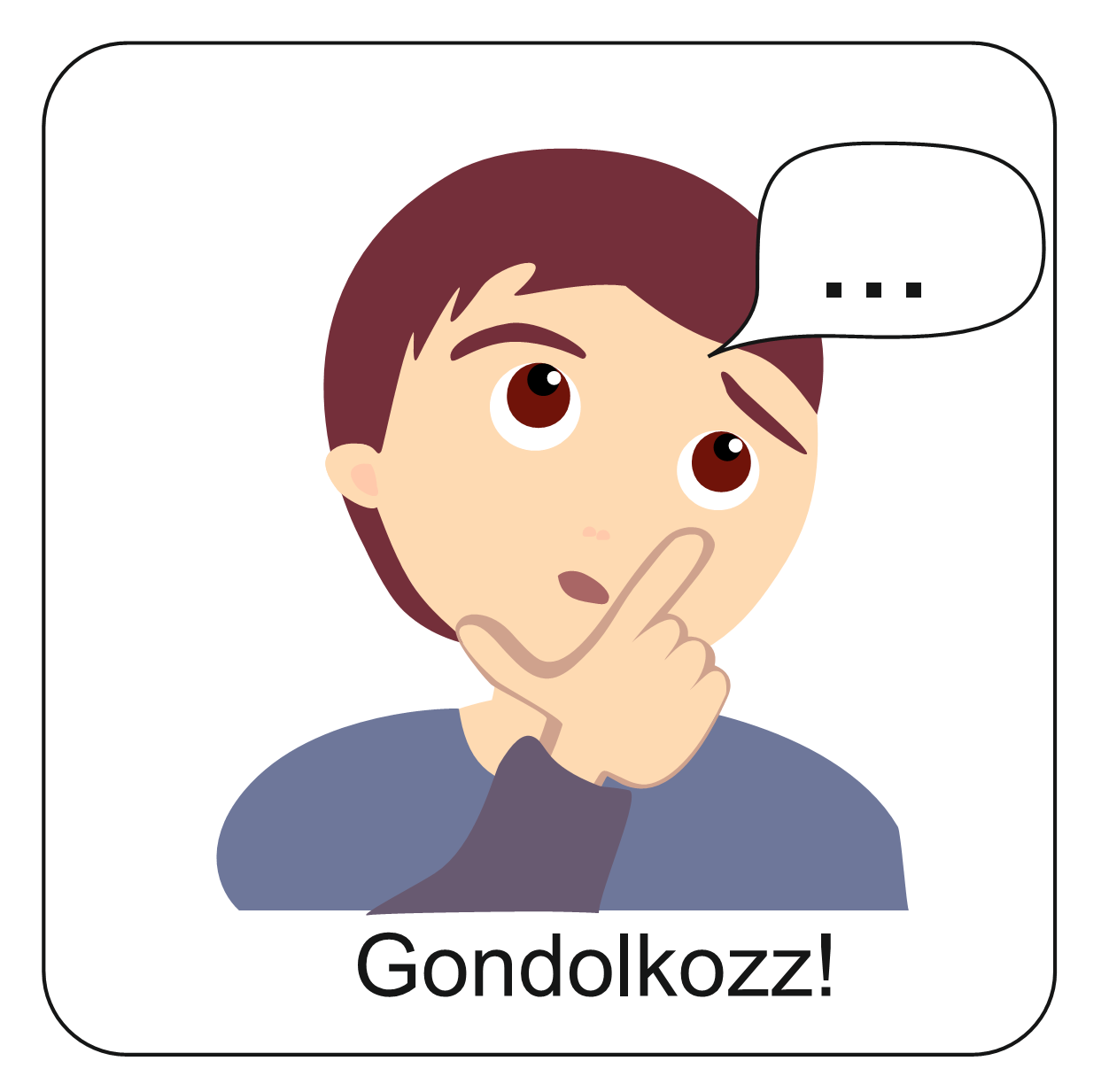 Nézd meg a képen látható felnőtteket!
Mindannyian gondoskodnak gyerekekről. Sorold fel, ki és hogyan teszi!
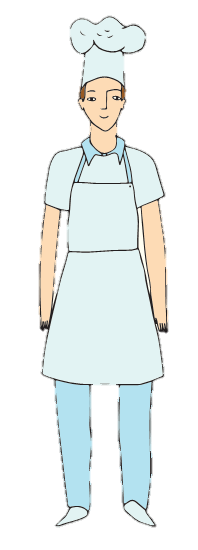 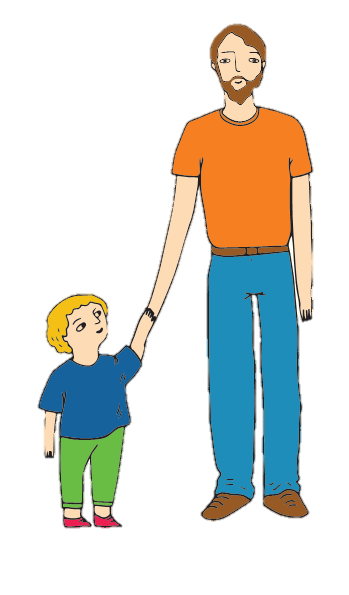 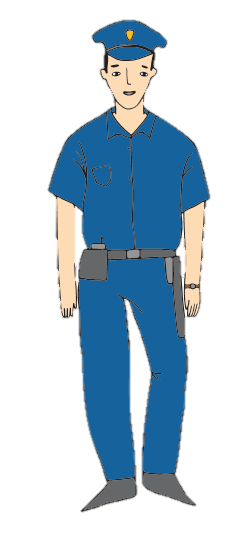 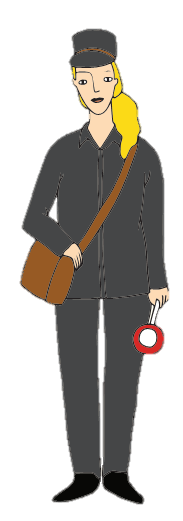 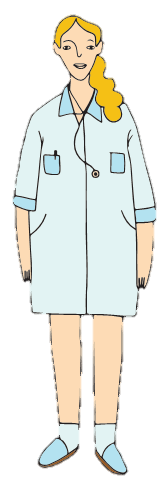 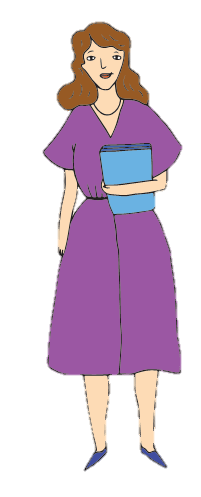 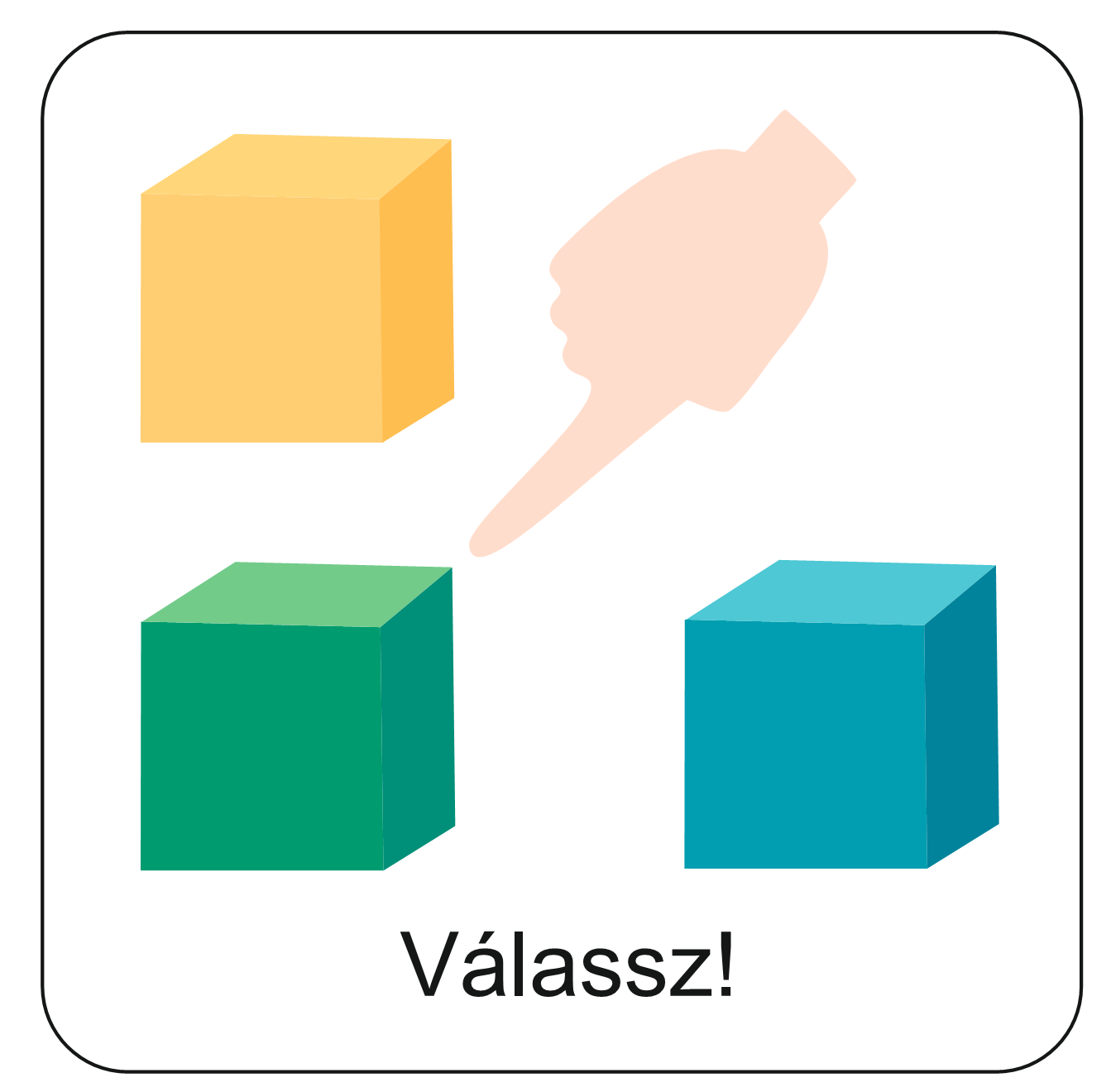 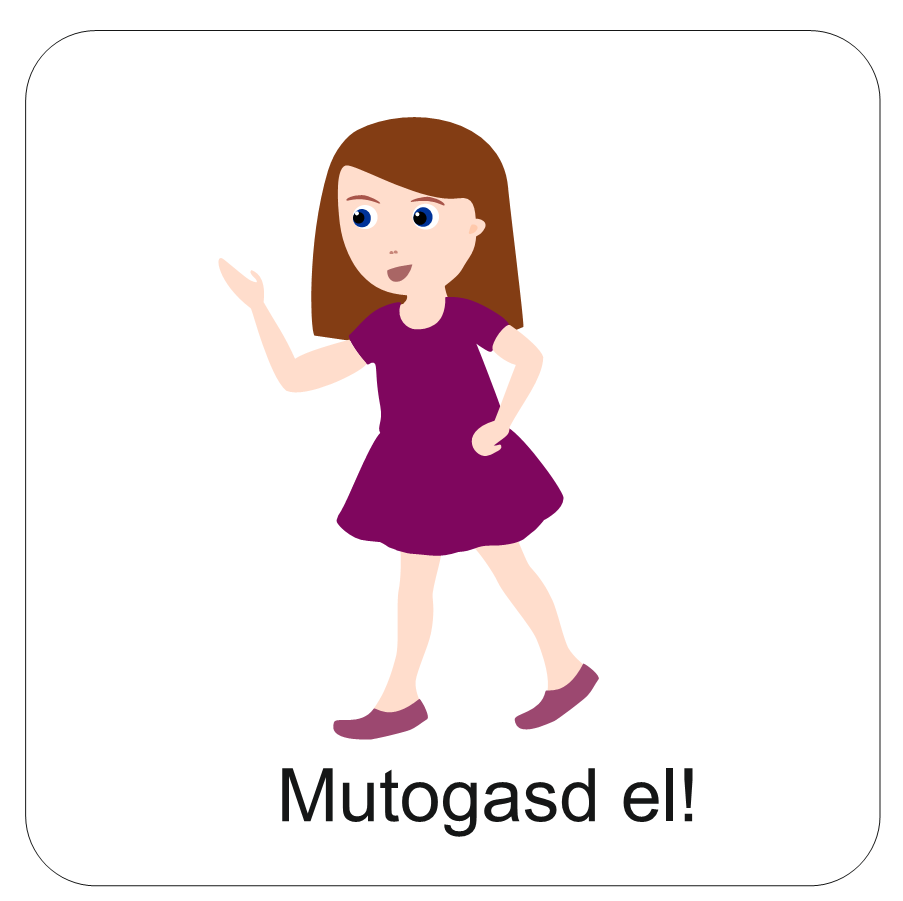 Válassz egy rajzot, és mutogasd el szavak nélkül, 
hogyan gondoskodik ő a gyerekekről!
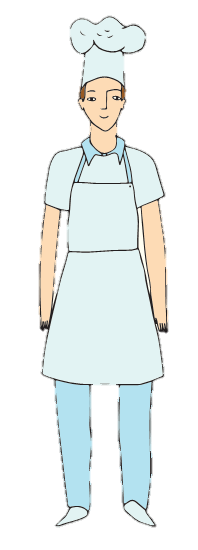 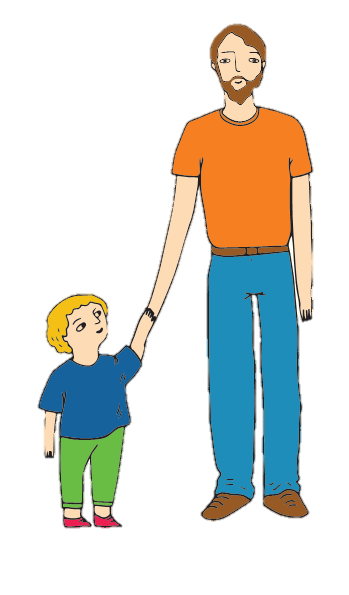 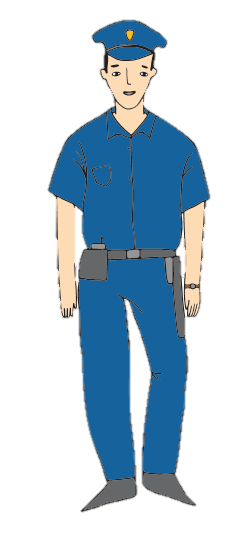 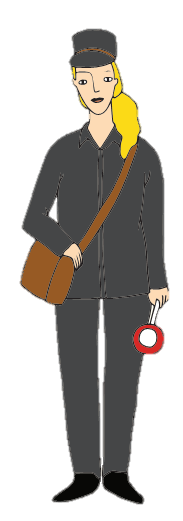 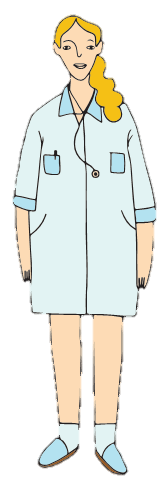 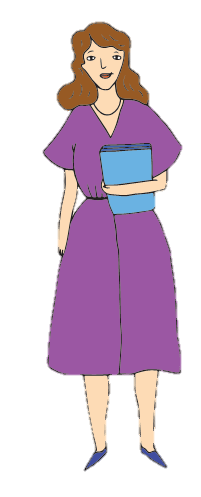 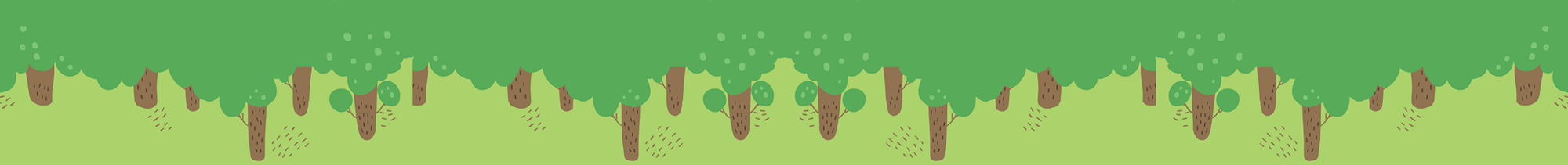 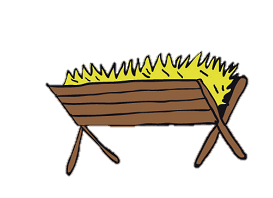 Segítsd megtalálni az állatoknak a táplálékukat!
Kattints arra az élelemre, amit a nyulak szeretnek!
NEM TALÁLTAD EL!
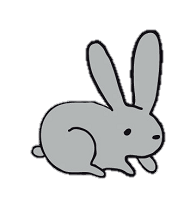 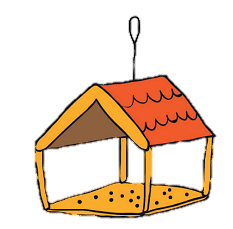 NEM TALÁLTAD EL!
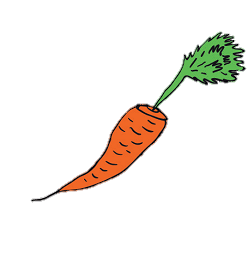 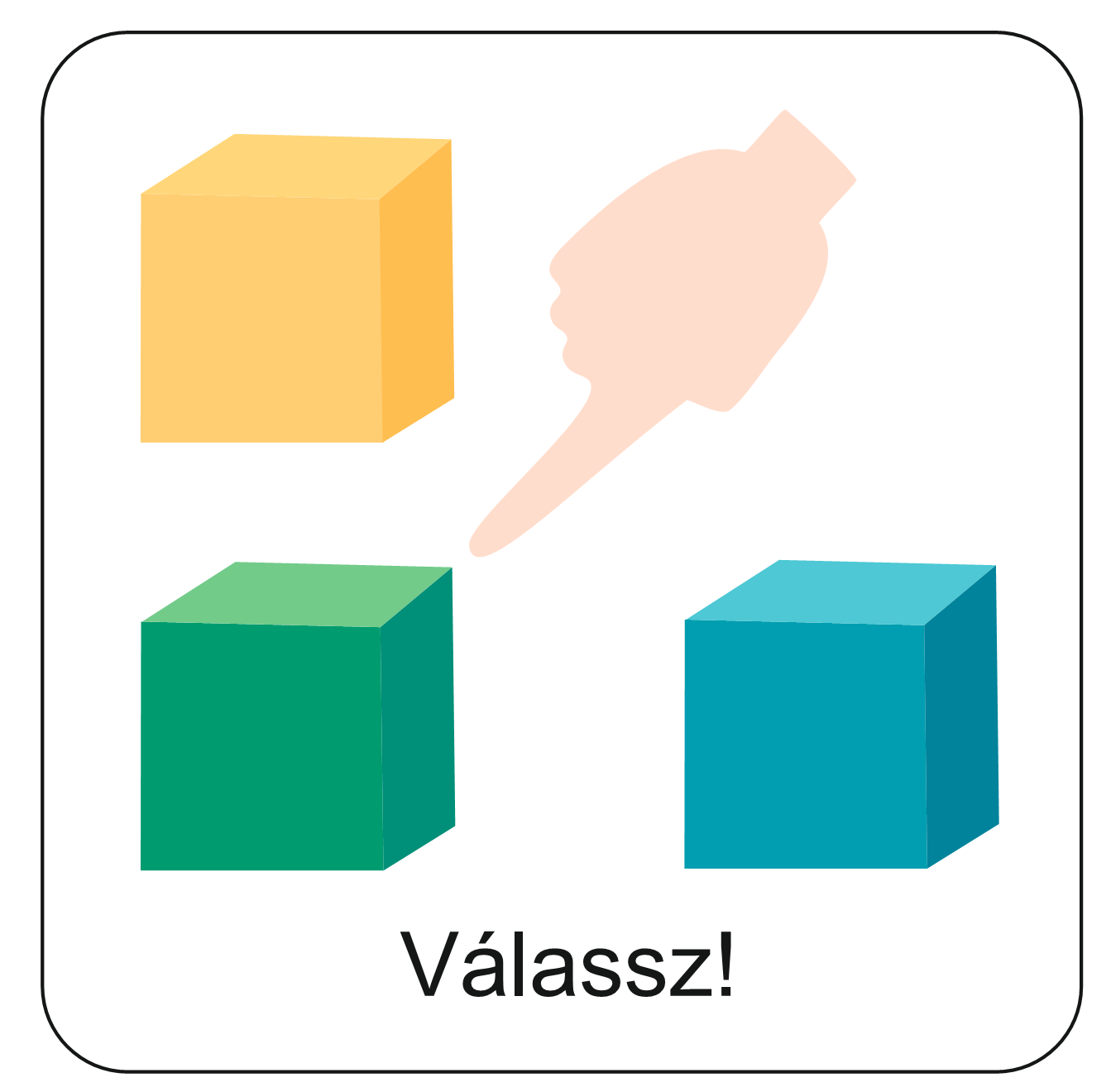 ELTALÁLTAD!
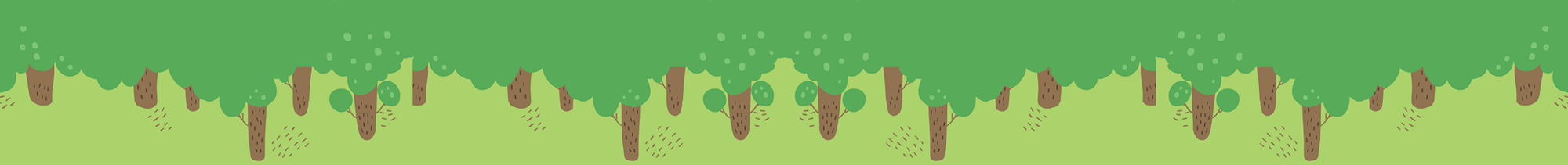 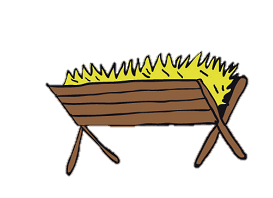 ELTALÁLTAD!
Kattints arra az élelemre, amit az őzek szeretnek!
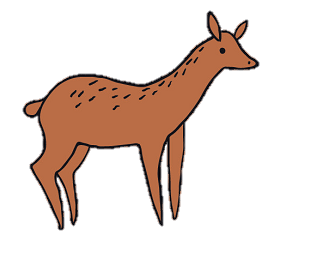 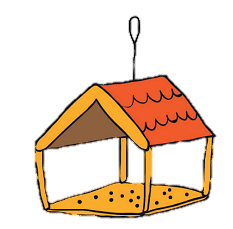 NEM TALÁLTAD EL!
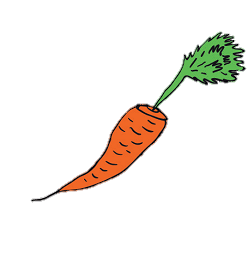 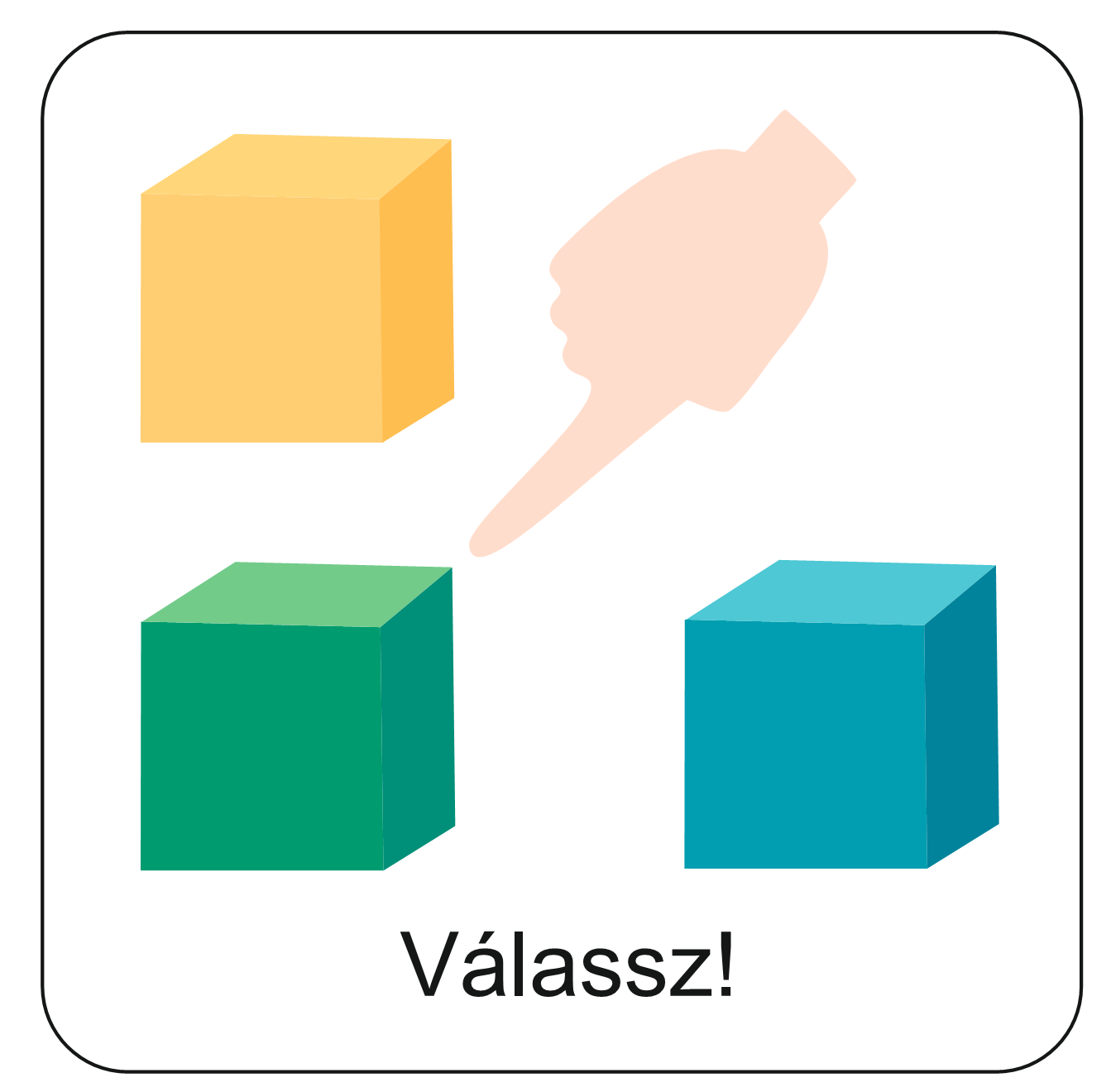 NEM TALÁLTAD EL!
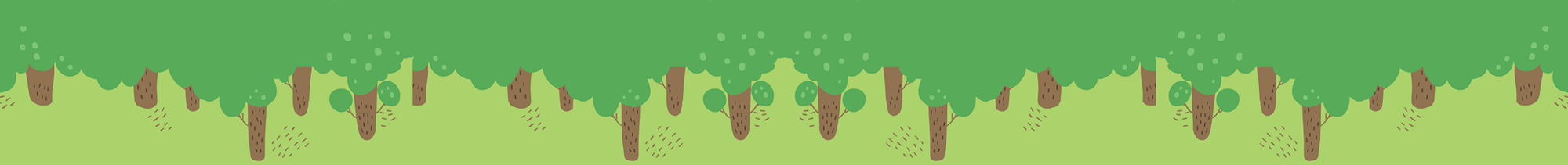 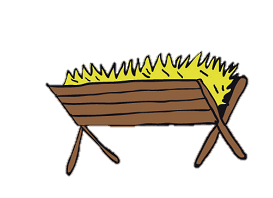 Kattints arra az élelemre, amit a galambok szeretnek!
NEM TALÁLTAD EL!
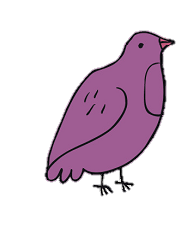 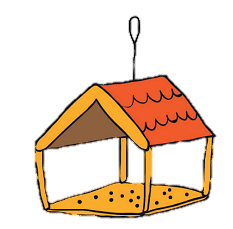 ELTALÁLTAD!
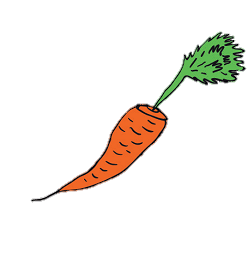 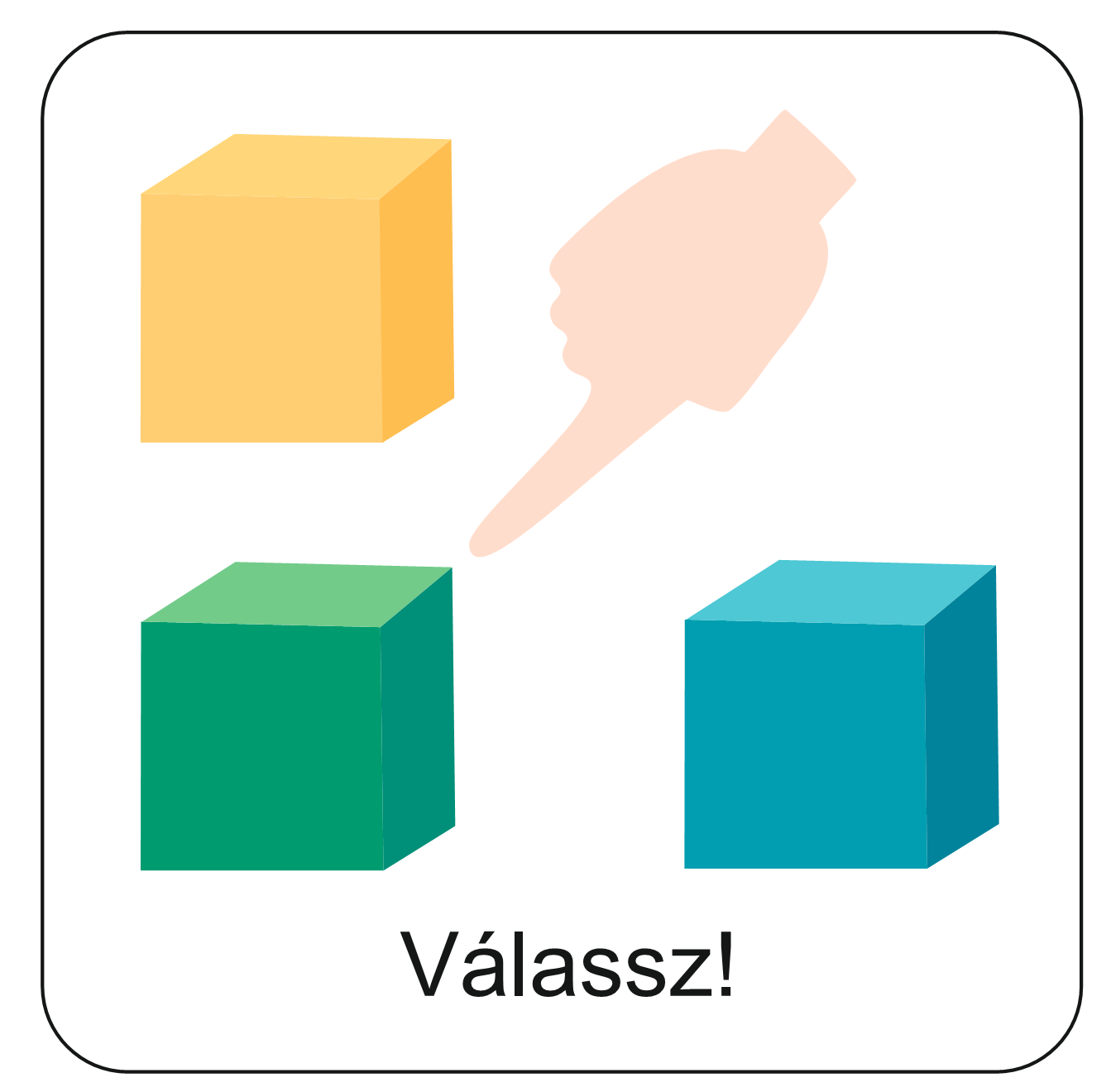 NEM TALÁLTAD EL!
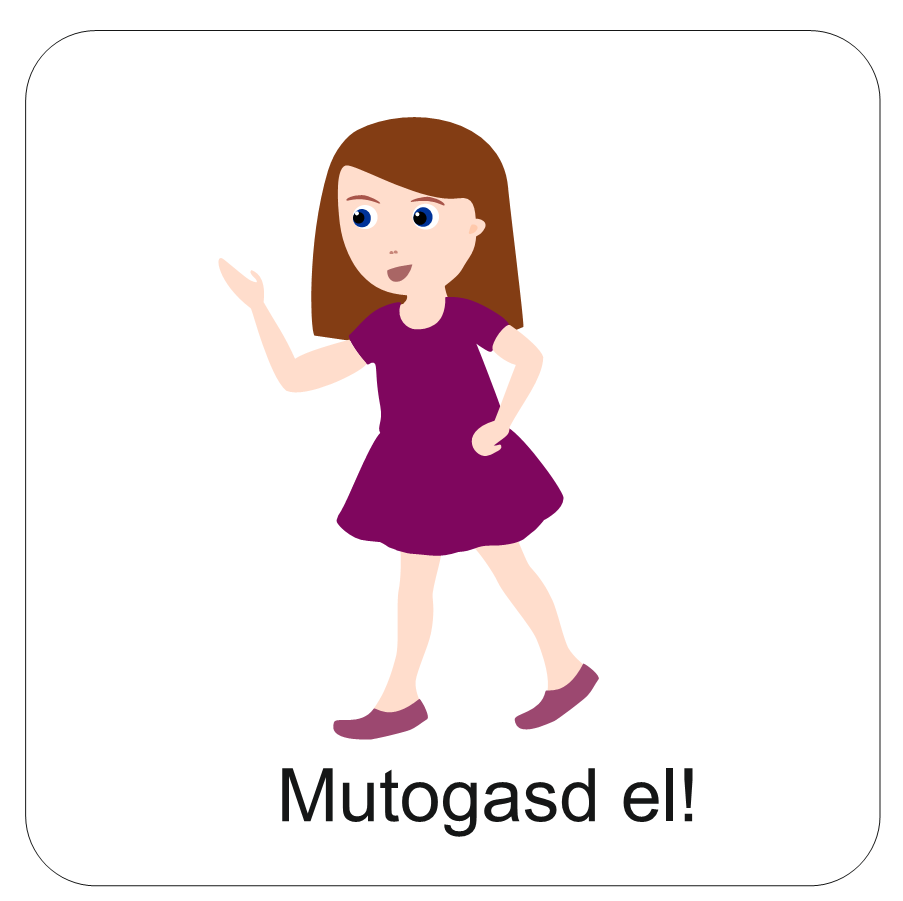 Ha olyan tárgyat látsz, 
amivel a testedet táplálhatod, 
akkor tegyél olyan mozdulatot, 
mint aki eszik!
Isten gondoskodik rólunk!
Ha olyan tárgyat látsz, 
amivel védheted magad a hideg ellen, akkor dörzsöld meg a karod, mintha fel akarnád melegíteni.
Ha olyan tárgyat látsz, 
amit sem megenni, sem felvenni hideg ellen nem lehet, akkor rázd meg a fejed!
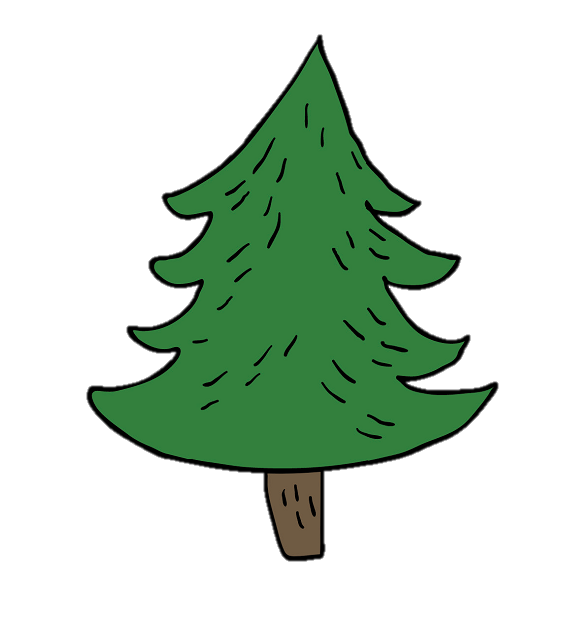 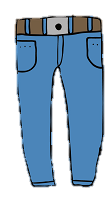 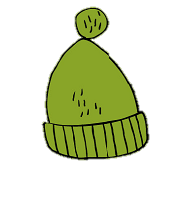 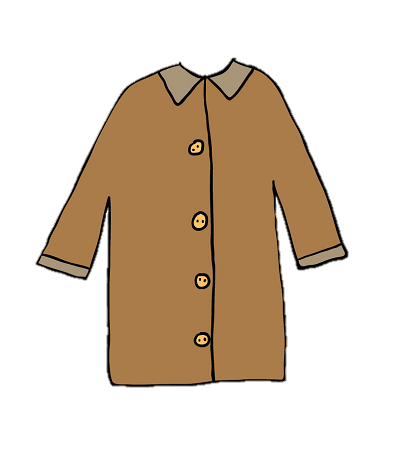 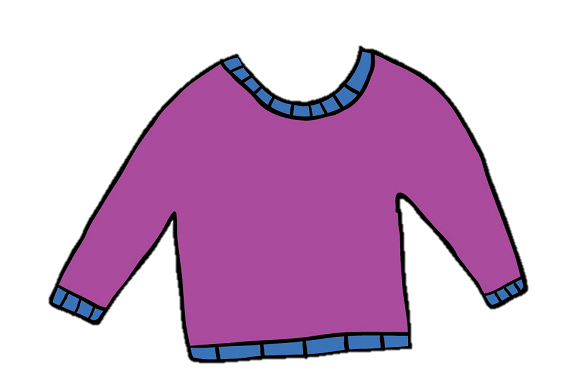 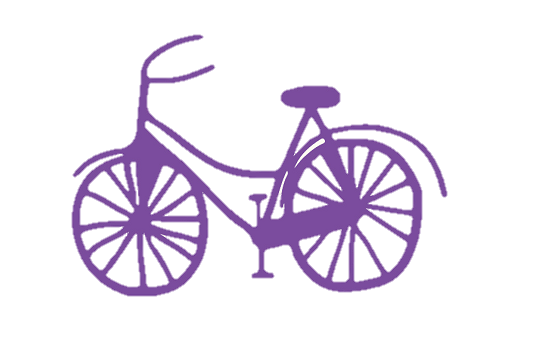 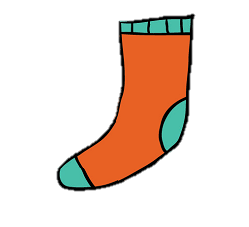 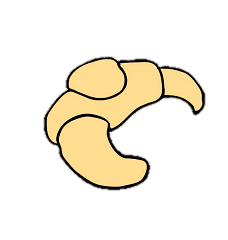 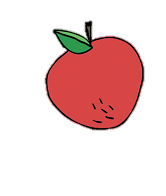 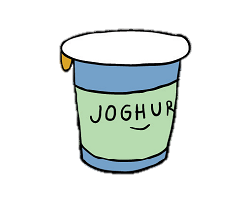 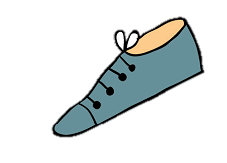 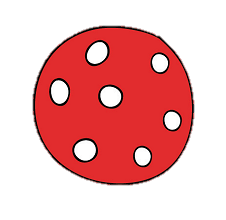 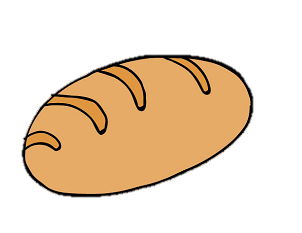 Úgy tettél, mint aki eszik?
Isten gondoskodik rólunk!
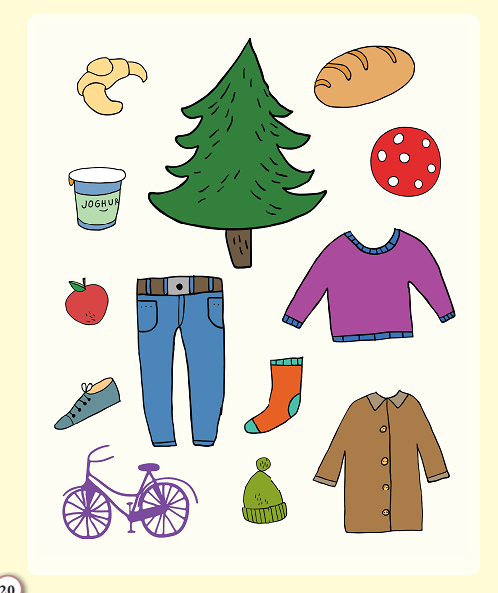 Ételekkel,
innivalókkal
Ruhákkal
Játékokkal és sok-sok mindennel!
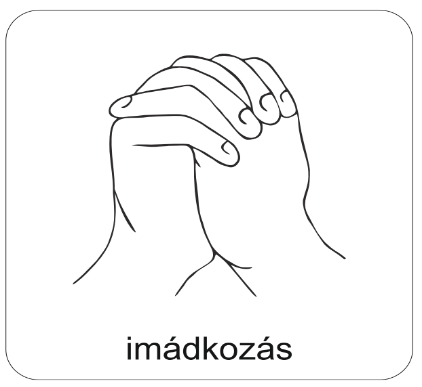 A digitális hittanóra végén így imádkozz!
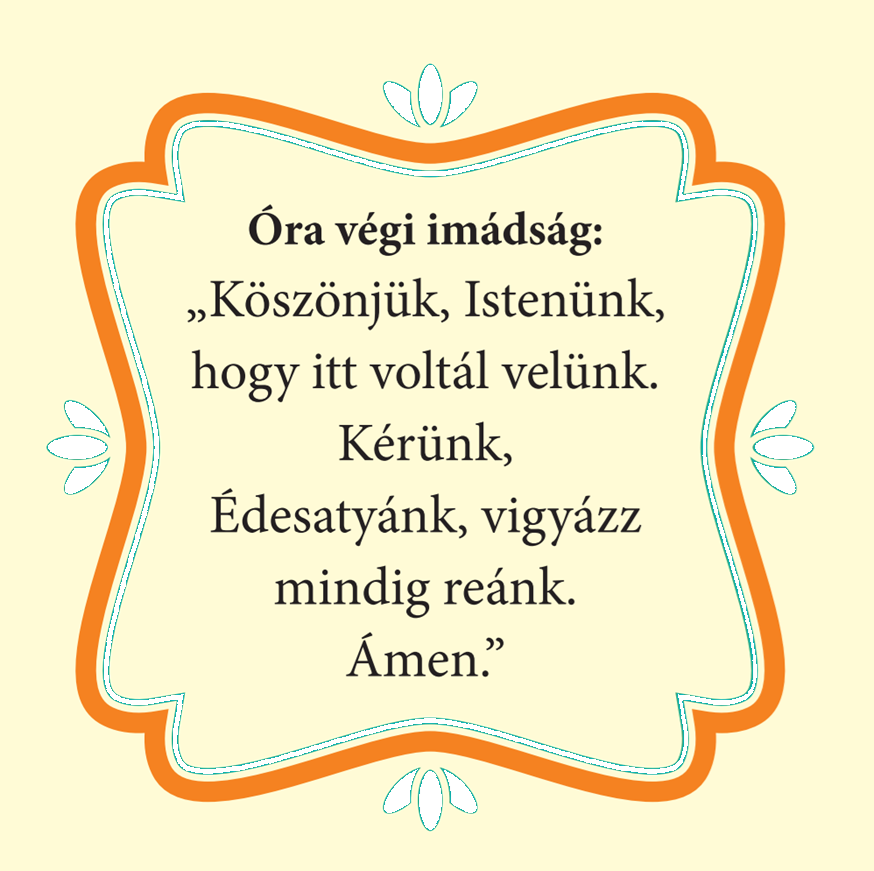 Kedves Hittanos! 
Várunk a következő digitális hittanórán!
Kedves Szülők!
Köszönjük a segítségüket!
Isten áldását kívánjuk ezzel az Igével!
Áldás, békesség!
„Jóságod és szereteted kísér életem minden napján.” (Zsoltárok 23,4)